Immune System
Anatomy 8.1
Organs of the Immune System
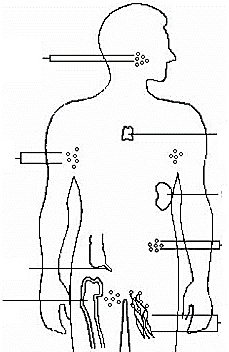 Tonsils & Adenoids
Thymus
Lymph Nodes
Spleen
Peyer’s Patches
Appendix
Bone Marrow
Lymph Nodes & Vessels
Organs of the Immune System
Organs of the Immune System
2 Divisions of the Immune Systems
Specific Immune System Cells
Specific Immune System Cells